ELA/ELD FrameworkVignette Analysis
LD West
K-12 EL Designee Meeting
May 26, 2016
Return to Chapter 2 of the ELA/ELD Framework
Aha! Protocol (text annotation strategy)
Independently read the sections marked regarding Integrated ELD (pgs 108 & 114) and 
Designated ELD (pgs 115-116 & pgs 117-118)

! = new or interesting information
√ = reaffirms or validates something I already knew
? = question(s) I have
Musical Shares
“Move”  around the room 
until the music stops.

Once the music stops,
 find a partner near you.

Each partner will share one aha              about Integrated ELD and                            one about Designated ELD.  
Ask each other clarifying questions   about the ahas.

When the music starts again,                   thank your partner.  
Start “moving” around the room again, waiting for the music to stop so you can find a new partner.
Vignette Analysis
Now be come an Expert… Either an Integrated ELD Expert or a Designated ELD Expert
Half of you will read an Integrated ELD Vignette from the ELA/ELD Framework and the other half will read the Designated ELD Vignette connected to the Integrated ELD Vignette
Before starting to read the vignette, review the Table Tent for the “Summary of Integrated ELD” or the “Essential Features of Designated ELD Instruction”
While you read, keep these features in mind so that you can discuss them with your colleagues.  I will check in with you in 10 minutes.
Stand up, Hands up, Pair up
Stand up where you are (with your vignette copy held up)
Put the other hand up for a “gentle” high five
Pair up with someone across the room holding the same colored copy and give them a high five
 Discuss your vignette, surfacing how the essential features of either Designated or Integrated ELD were evident in the instructional decisions made by the teacher.
Think, Pair, Square
With your high five partner who read the same vignette, find another pair who read the other vignette for your grade level (Blues find Purples & Oranges find Pinks)

Discuss the vignettes and the essential features of Designated and Integrated ELD as demonstrated through instructional planning and decisions in the vignettes

Be prepared as a group to share points from your conversation with the larger group
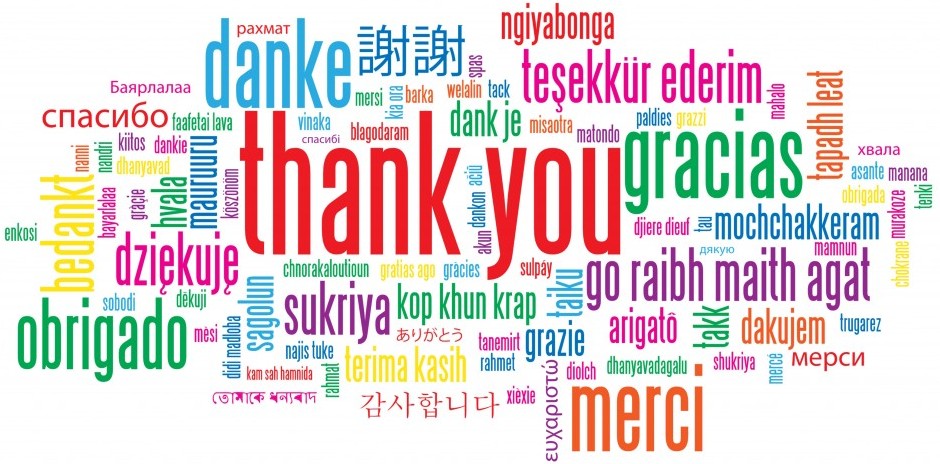